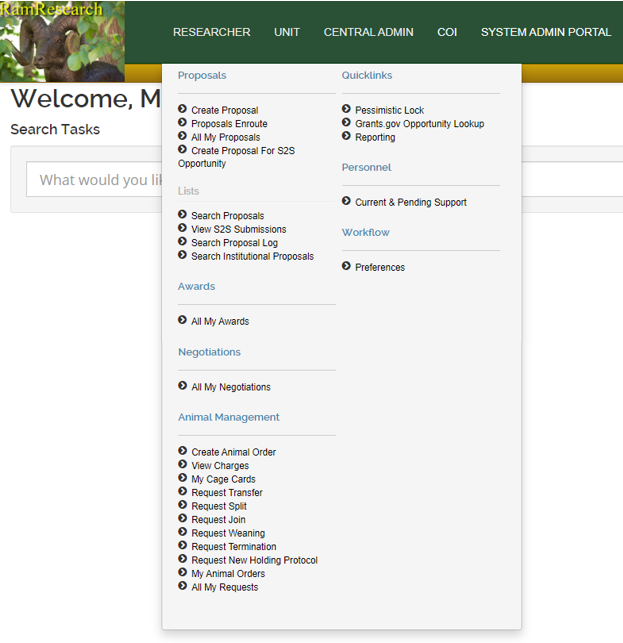 Placing an Animal Order in Kuali Research:
Log into Kuali Research using your CSU credentials 

Open the RESEARCHER menu and find the Animal Management menu

Click on “Create Animal Order”
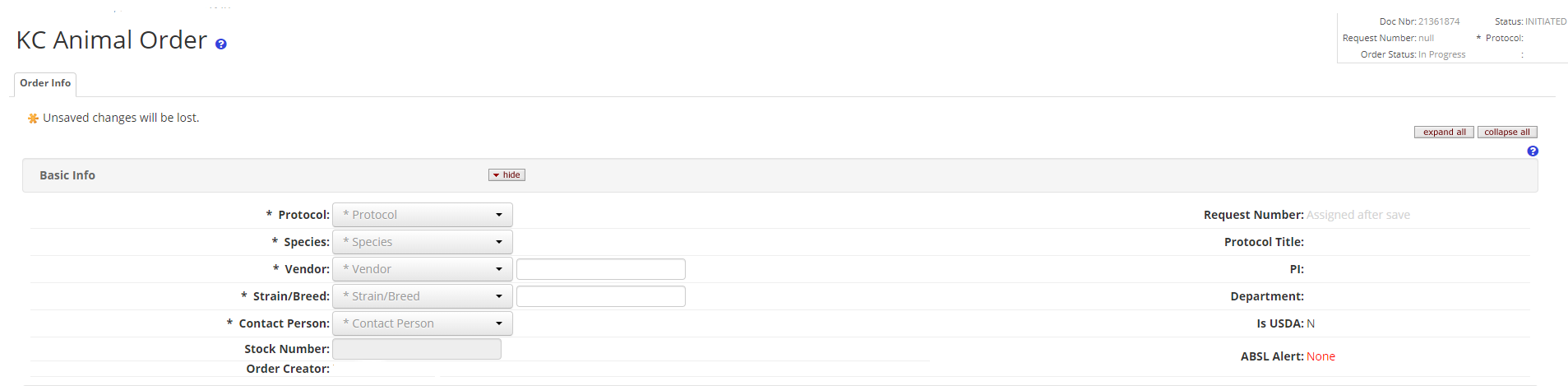 4. In the Basic Info section of the animal order, select:
The Protocol 
The Species to order
If you need to order more animals than the remaining number showing next to the species name, you will need to submit an amendment in Kuali Protocol first and wait for approval before continuing. 
The Vendor
The most common vendors are listed. If you do not see the vendor you wish to use, select “Other (specify)” and type in the vendor name in the open field to the right. If animals are to be wild-caught or donated, enter the source in the open field. 
The Strain/Breed
If you select Other (specify), use the field to the right to enter in the strain/breed name. If you know the stock number for the strain you wish to order, you can enter that in this field too. 
The Contact Person: this can be anyone listed on the protocol
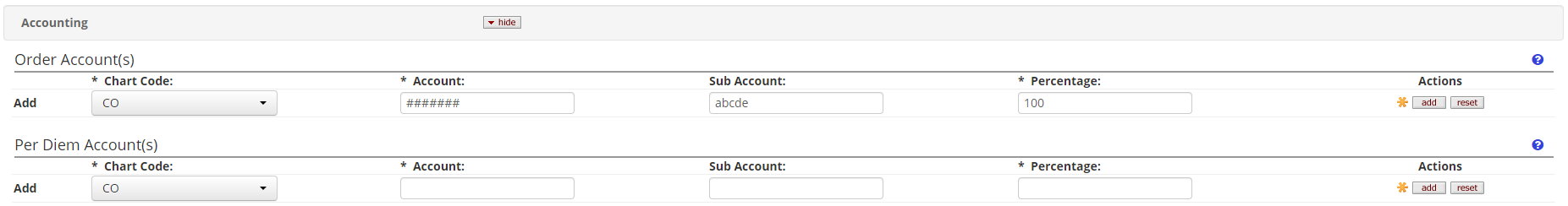 5. In the Accounting section, enter in:
The Order Account(s) will be charged the cost of the animal(s) and any associated fees. 
Account numbers for CSU start with Chart Code CO and the account number should be 7 digits with no spaces or dashes
If there is a subaccount, enter it in the space provided for the Sub Account
Enter in the percentage that needs to be charged to that account; the sum of percentages must equal 100%
Once the account information is in, press the “add” button at the end of the row; if the account is a valid account in KFS, the line will be added to the order

The Per Diem Account(s) will be the account(s) on file for the per diem charges accrued by the animal(s) on this order. 
The account must be a valid account in KFS and the percentages must total to 100%
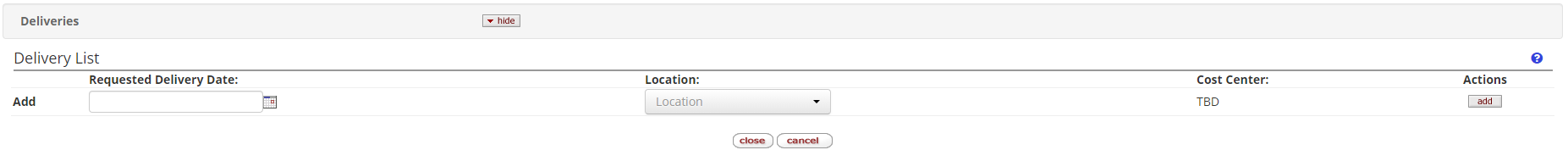 6. Begin the Delivery with entering in:
The Requested Delivery Date using the calendar applet
LAR requires a 2-week lead-time with the cutoff being Wednesdays at noon
Most small animal deliveries are received on Mondays
If you need to schedule a delivery on a day other than Monday, make note of it in the Ordering Comments

The Building Location
You can only select the building in this order form
LAR will place your animals in the same room as your existing animals 
If you need these animals to go into a room other than your normal room, make note of the preferred location in the Ordering Comments

Press the Add button once delivery date and location are chosen
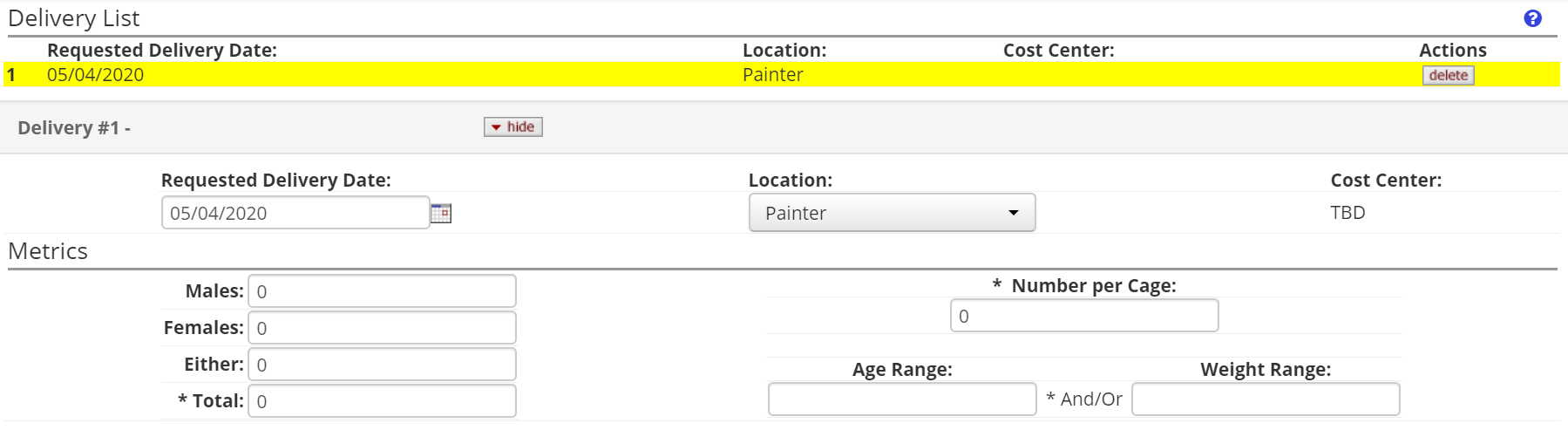 6. Delivery Continued:
Complete the Metrics fields 
Enter in the number of animals you would like to order; if you order males and females, they will be shipped in separate boxes to prevent breeding
The number per cage will vary based on the species: 5 per cage is typical for mice, 2 per cage for rats and 1 per cage for larger species
Enter in the age range and/or the weight range keeping in mind the vendor can sometimes only accommodate one set of criteria
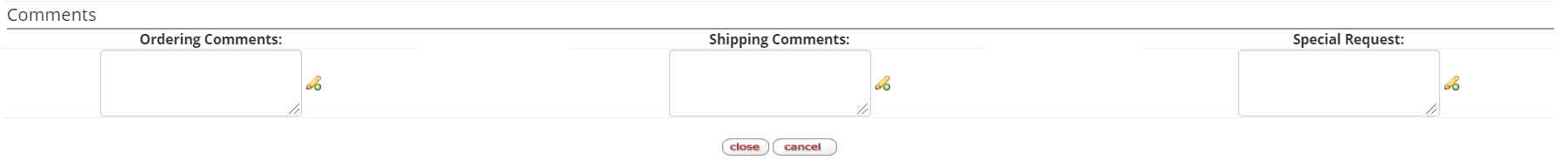 6. Delivery Continued:
Enter in any Comments that are pertinent to this order 
Ordering Comments can include room placement, delivery date changes and/or any communication to LAR procurement staff
Shipping Comments are comments that will go directly to the Vendor
Special Requests can include deviations from cost centers, ‘PI care only’ notification or any communication to LAR Animal Care staff
7. The last step is to finalize and submit the order
Once completed, press the Submit button to send the order to LAR 
If you wish to submit the order later, press the Save button
If you do not need to place this order and you have not saved it, you can press the Close button and do not save any changes
If you have saved the order previously and no longer need it, press the Cancel button


8. Once the order has been successfully submitted, the document will update with a Request Number in the upper righthand side of the document
Note this Request Number and reference it in any correspondence with LAR procurement staff
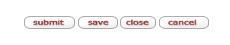 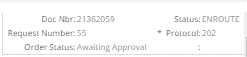 If you have any questions, please reach out to:
Megan Fritz
MeganR.Fritz@colostate.edu
(970)491-6012